PHY 712 Electrodynamics
10-10:50 AM  MWF  Olin 103

Notes for Lecture 40:
Review – 
Thanks for a great semester
Review of cylindrical coordinate systems
Other review topics
Course questionnaire
04/26/2023
PHY 712  Spring 2023-- Lecture 40
1
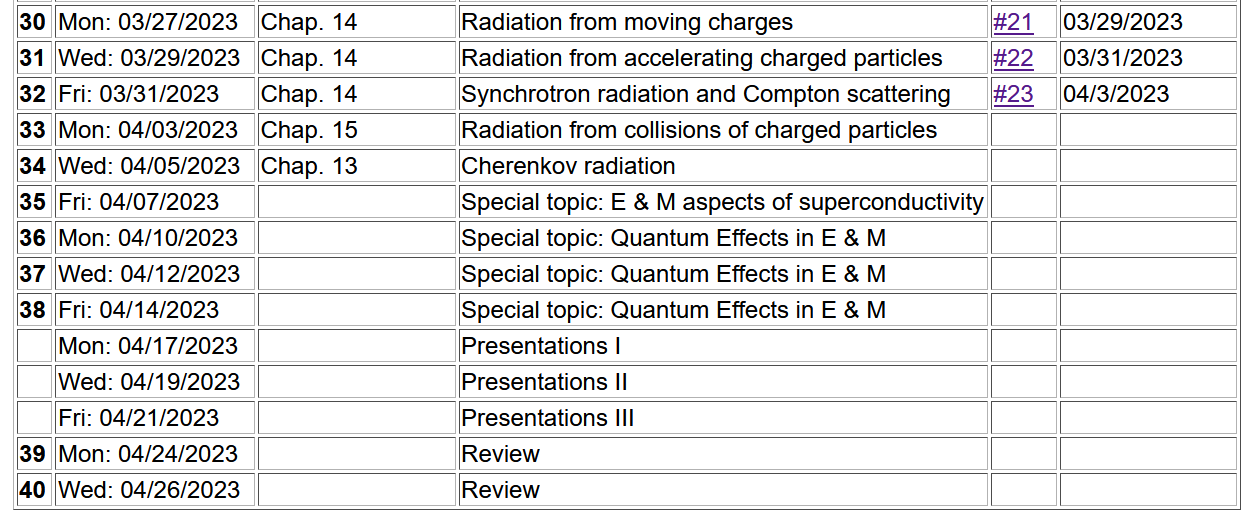 Important dates:  Final exams available Apr.  26  before 5 PM
                            Exams and outstanding HW due May 9


Also – Please fill out online course questionnaire for PHY 712
 -- your feedback helps us to adjust the course for the better
04/26/2023
PHY 712  Spring 2023-- Lecture 40
2
Review of cylindrical coordinates

Slides from Lecture 8 --
04/26/2023
PHY 712  Spring 2023-- Lecture 40
3
Solution of the Poisson/Laplace equation in various geometries 	cylindrical geometry with no z-dependence (infinitely 	long wire, for example):
f
r
04/26/2023
PHY 712  Spring 2023-- Lecture 40
4
Solution of the Poisson/Laplace equation in various geometries 	cylindrical geometry with no z-dependence (infinitely 	long wire, for example):
f
r
04/26/2023
PHY 712  Spring 2023-- Lecture 40
5
Solution of the Poisson/Laplace equation in various geometries --  cylindrical geometry with no z-dependence (infinitely long wire, for example):
f
r
m=integer
04/26/2023
PHY 712  Spring 2023-- Lecture 40
6
Solution of the Poisson/Laplace equation in various geometries --  cylindrical geometry with no z-dependence (infinitely long wire, for example):
f
r
04/26/2023
PHY 712  Spring 2023-- Lecture 40
7
Note that this example is similar to the construction for the 2-d cartesian case --
04/26/2023
PHY 712  Spring 2023-- Lecture 40
8
Cartesian example continued --
04/26/2023
PHY 712  Spring 2023-- Lecture 40
9
Note that, because we are using curvilinear coordinates, the Wronskian and the form of the delta function is modified.

More details given in Jackson Sec. 3.7 - 3.11.
04/26/2023
PHY 712  Spring 2023-- Lecture 40
10
Comments and details
f
r
Note that in this case, we have assumed that the surface integral contributions are trivial.
04/26/2023
PHY 712  Spring 2023-- Lecture 40
11
Example – uniform cylindrical shell:
z
Top view:
a
b
y
r
x
04/26/2023
PHY 712  Spring 2023-- Lecture 40
12
Question – Why only m=0 for this case?
04/26/2023
PHY 712  Spring 2023-- Lecture 40
13
Some details
04/26/2023
PHY 712  Spring 2023-- Lecture 40
14
Example continued --  m=0 only --
Top view:
a
b
04/26/2023
PHY 712  Spring 2023-- Lecture 40
15
Example continued --
r
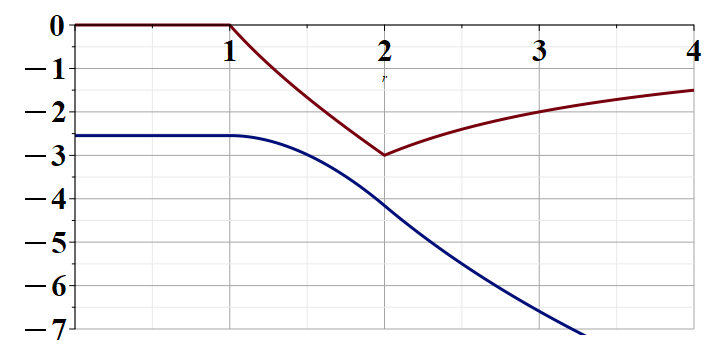 a
b
04/26/2023
PHY 712  Spring 2023-- Lecture 40
16
Solution of the Poisson/Laplace equation in various geometries --  cylindrical geometry with z-dependence
f
r
z
04/26/2023
PHY 712  Spring 2023-- Lecture 40
17
Cylindrical geometry continued:
f
r
z
04/26/2023
PHY 712  Spring 2023-- Lecture 40
18
https://dlmf.nist.gov/
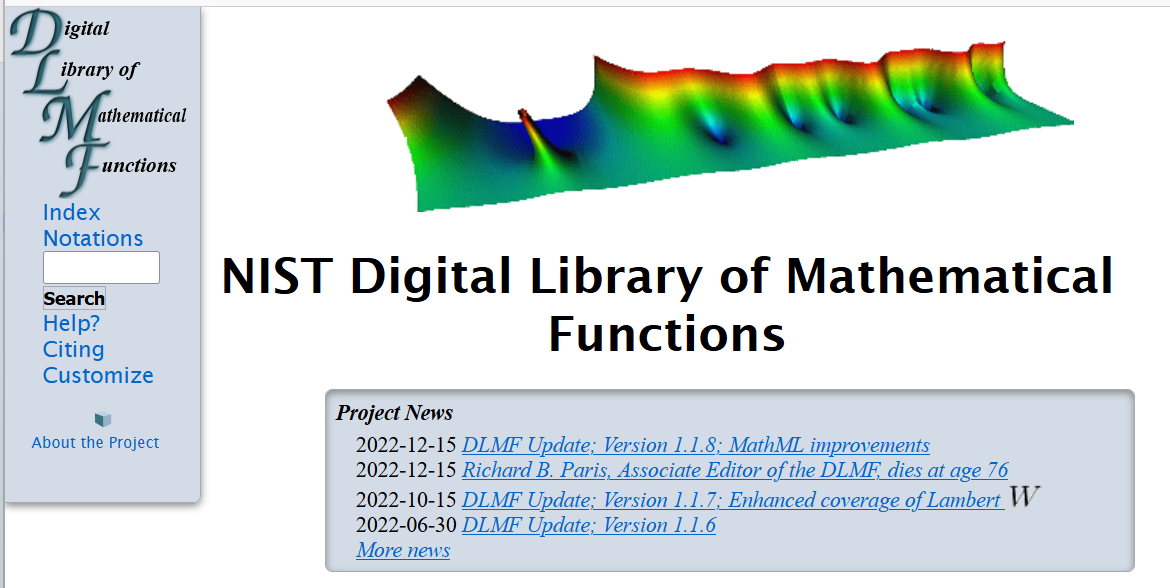 04/26/2023
PHY 712  Spring 2023-- Lecture 40
19
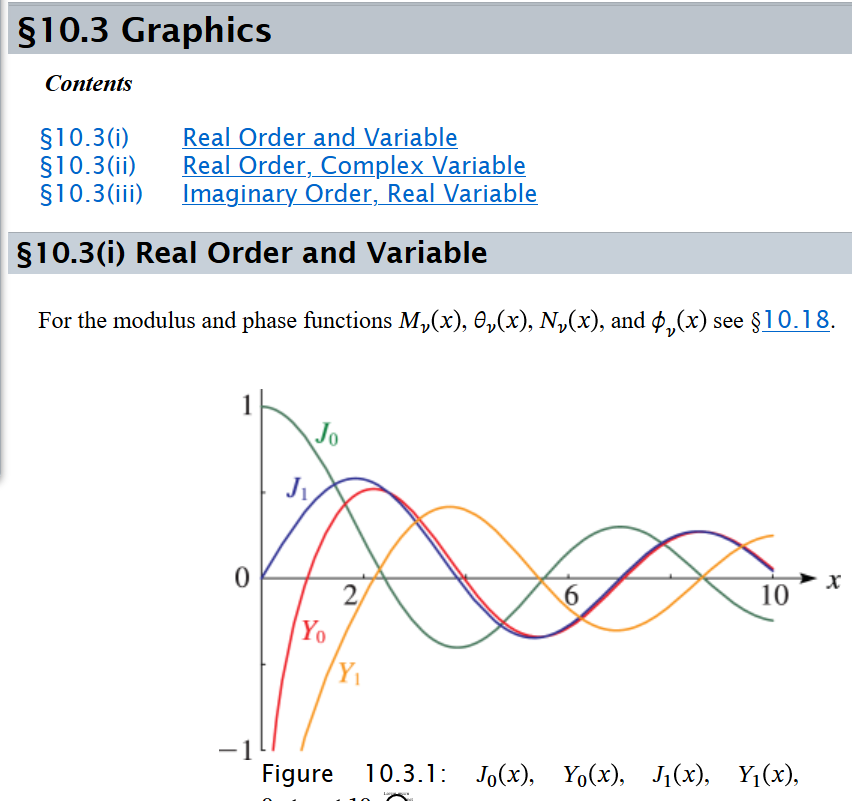 04/26/2023
PHY 712  Spring 2023-- Lecture 40
20
Cylindrical geometry continued:
f
r
z
04/26/2023
PHY 712  Spring 2023-- Lecture 40
21
Solutions of Laplace equation inside cylindrical shape
Example with non-trivial boundary value at z=L
Well behaved at r=0
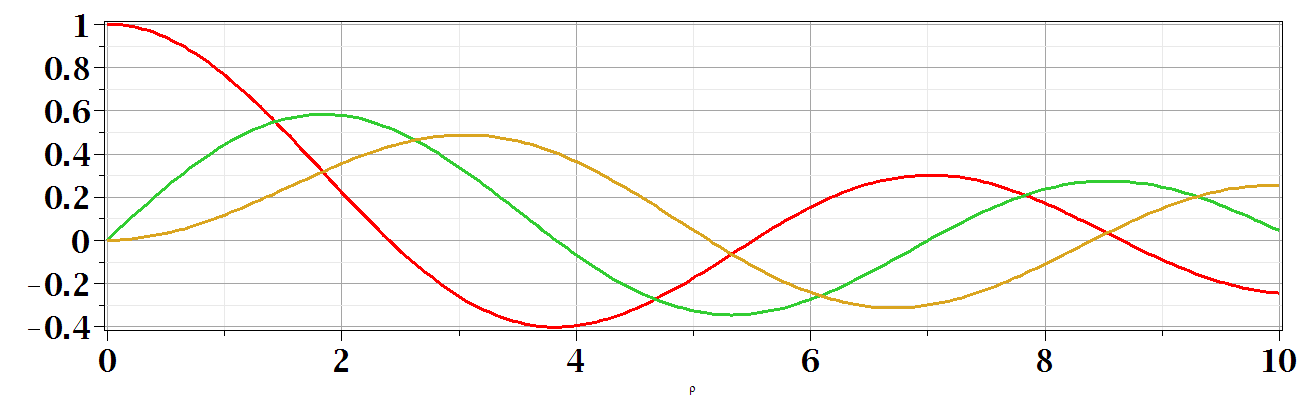 m=0
m=1
m=2
kr
04/26/2023
PHY 712  Spring 2023-- Lecture 40
22
Solutions of Laplace equation inside cylindrical shape
Example with non-trivial boundary value at z=L
04/26/2023
PHY 712  Spring 2023-- Lecture 40
23
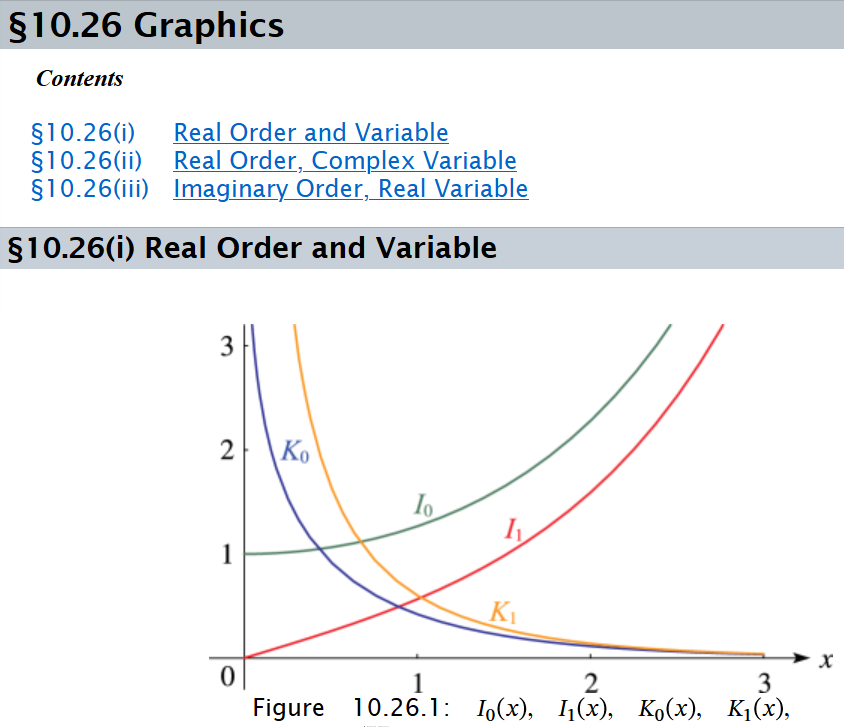 04/26/2023
PHY 712  Spring 2023-- Lecture 40
24
Solutions of Laplace equation inside cylindrical shape
Example with non-trivial boundary value at r=a
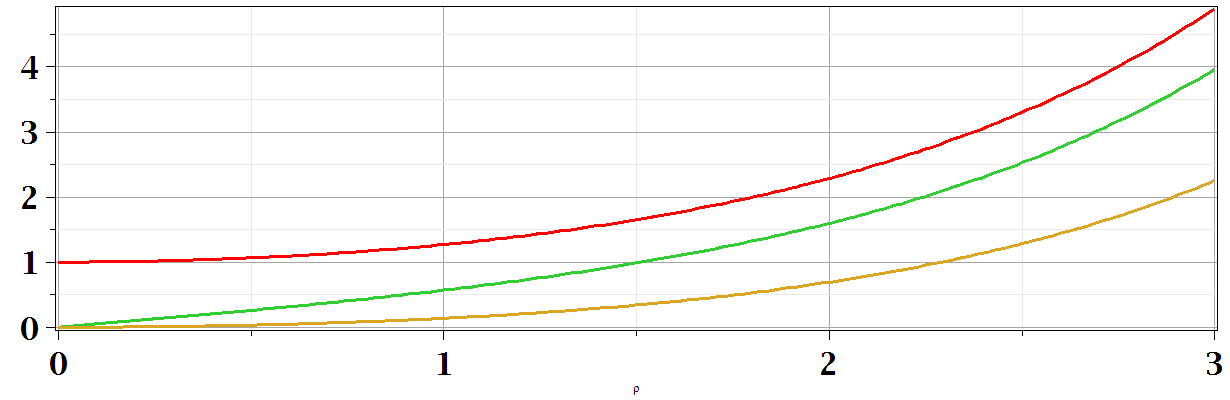 m=0
m=2
m=1
kr
04/26/2023
PHY 712  Spring 2023-- Lecture 40
25
Solutions of Laplace equation inside cylindrical shape
Example with non-trivial boundary value at r=a
04/26/2023
PHY 712  Spring 2023-- Lecture 40
26
Green’s function for Dirchelet boundary value inside cylinder:
04/26/2023
PHY 712  Spring 2023-- Lecture 40
27
Comments on cylindrical Bessel functions
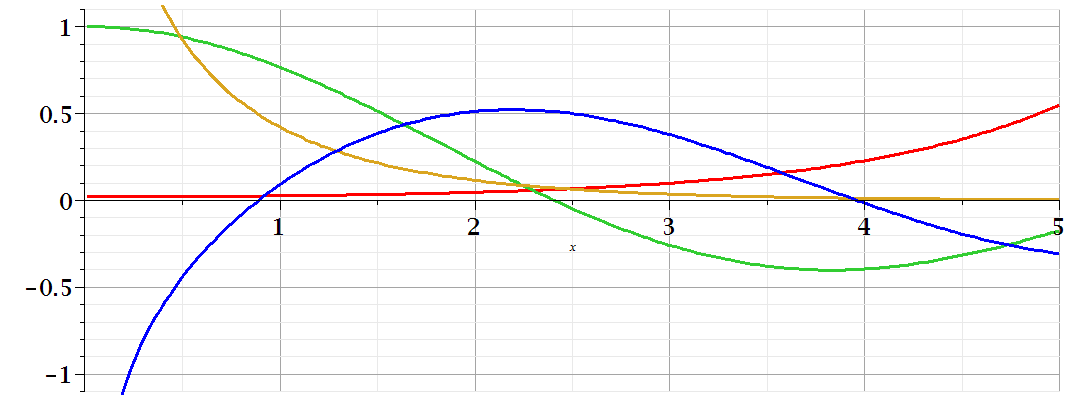 m=0
K0
I0/50
J0
N0
04/26/2023
PHY 712  Spring 2023-- Lecture 40
28
Comments on cylindrical Bessel functions
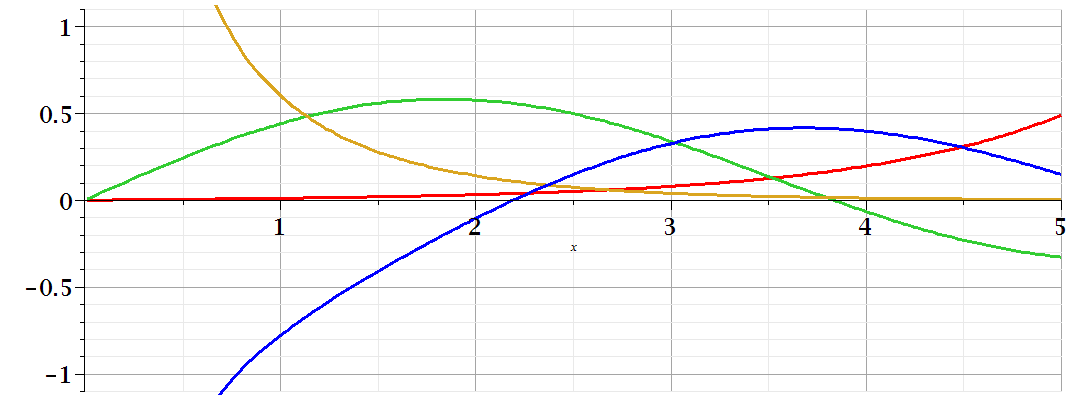 K1
m=1
I1/50
J1
N1
04/26/2023
PHY 712  Spring 2023-- Lecture 40
29
Some useful identities involving cylindrical Bessel functions from Jackson  Sec. 3.7
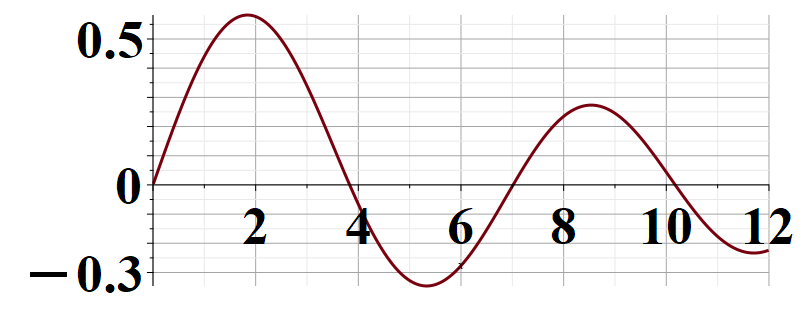 m=1
04/26/2023
PHY 712  Spring 2023-- Lecture 40
30
Some comments on synchrotron radiation spectra from large synchrotron facilities

Slides from Lecture 31
04/26/2023
PHY 712  Spring 2023-- Lecture 40
31
z
r
.
b
q
Top view:
y
b
x
r
y
x
04/26/2023
PHY 712  Spring 2023-- Lecture 40
32
z
r
.
b
q
y
b
x
04/26/2023
PHY 712  Spring 2023-- Lecture 40
33
z
r
.
b
q
y
b
x
04/26/2023
PHY 712  Spring 2023-- Lecture 40
34
04/26/2023
PHY 712  Spring 2023-- Lecture 40
35
Some details:
Modified Bessel functions
Exponential factor
04/26/2023
PHY 712  Spring 2023-- Lecture 40
36
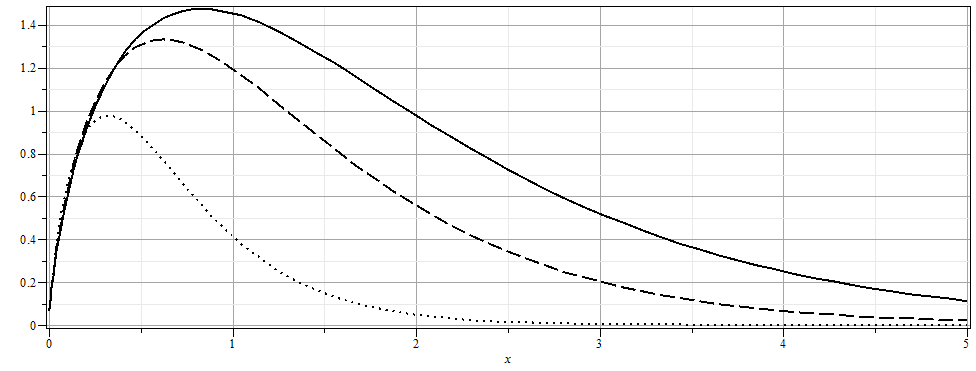 04/26/2023
PHY 712  Spring 2023-- Lecture 40
37
More details
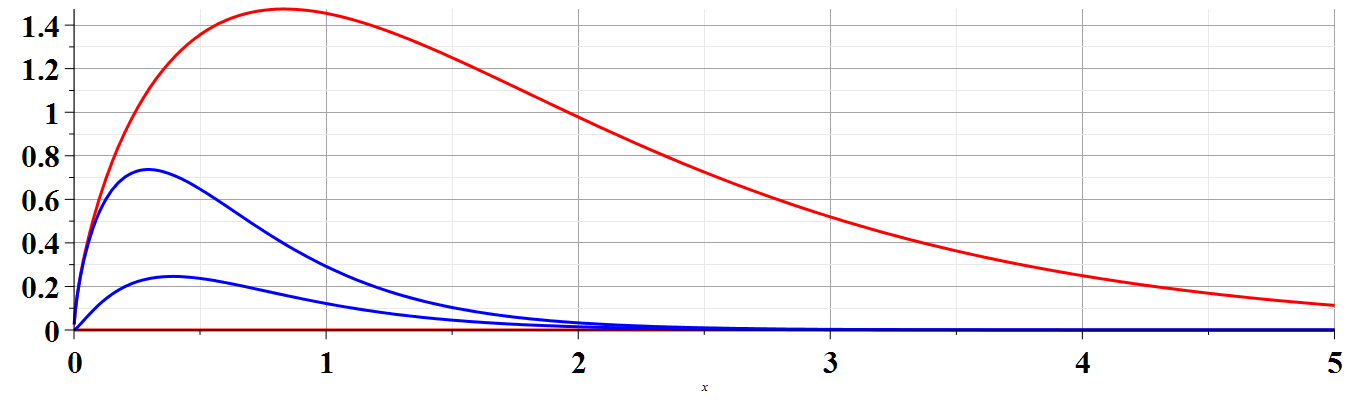 04/26/2023
PHY 712  Spring 2023-- Lecture 40
38
Time to fill out assessment questionnaire for PHY 712 --
04/26/2023
PHY 712  Spring 2023-- Lecture 40
39